Травматические поражения сопр
Выполнила ординатор кафедры стоматологии ИПО 
по специальности «стоматология терапевтическая» Черкашина Ольга Федоровна
Рецензент к.м.н., доцент Овчинникова Светлана Анатольевна 

Красноярск, 2023
Цель и задачи работы
Оценка особенностей возникновения травмы слизистой оболочки полости рта.
МЕХАНИЧЕСКАЯ ТРАВМА
ХРОНИЧЕСКАЯ
ОСТРАЯ
Декубитальная язва
без нарушения СО
(отек, гиперемия, кровоизлияние)
с нарушением СО
(эрозия, экскориация, язва)
Папилломатоз
Фиброз
РАК
Кератоз
Лейкоплакия
-плоская   -веррукозная  -эрозивно-язвенная
ФИЗИЧЕСКАЯ ТРАВМА
ЛУЧЕВАЯ
ЭЛЕКТРИЧЕСКАЯ
ЭЛЕКТРОХИМИЧЕСКАЯ
Пленчатый радиомукозит
Поверхностные, глубокие некрозы
Гальваноз
Трофическая язва
Красный плоский лишай
ХИМИЧЕСКАЯ ТРАВМА
КИСЛОТЫ
ЩЕЛОЧИ
Коагуляционный некроз
Колликвационный некроз
Острая механическая травма
Острая механическая травма
Хроническая механическая травма
Хроническая механическая травма
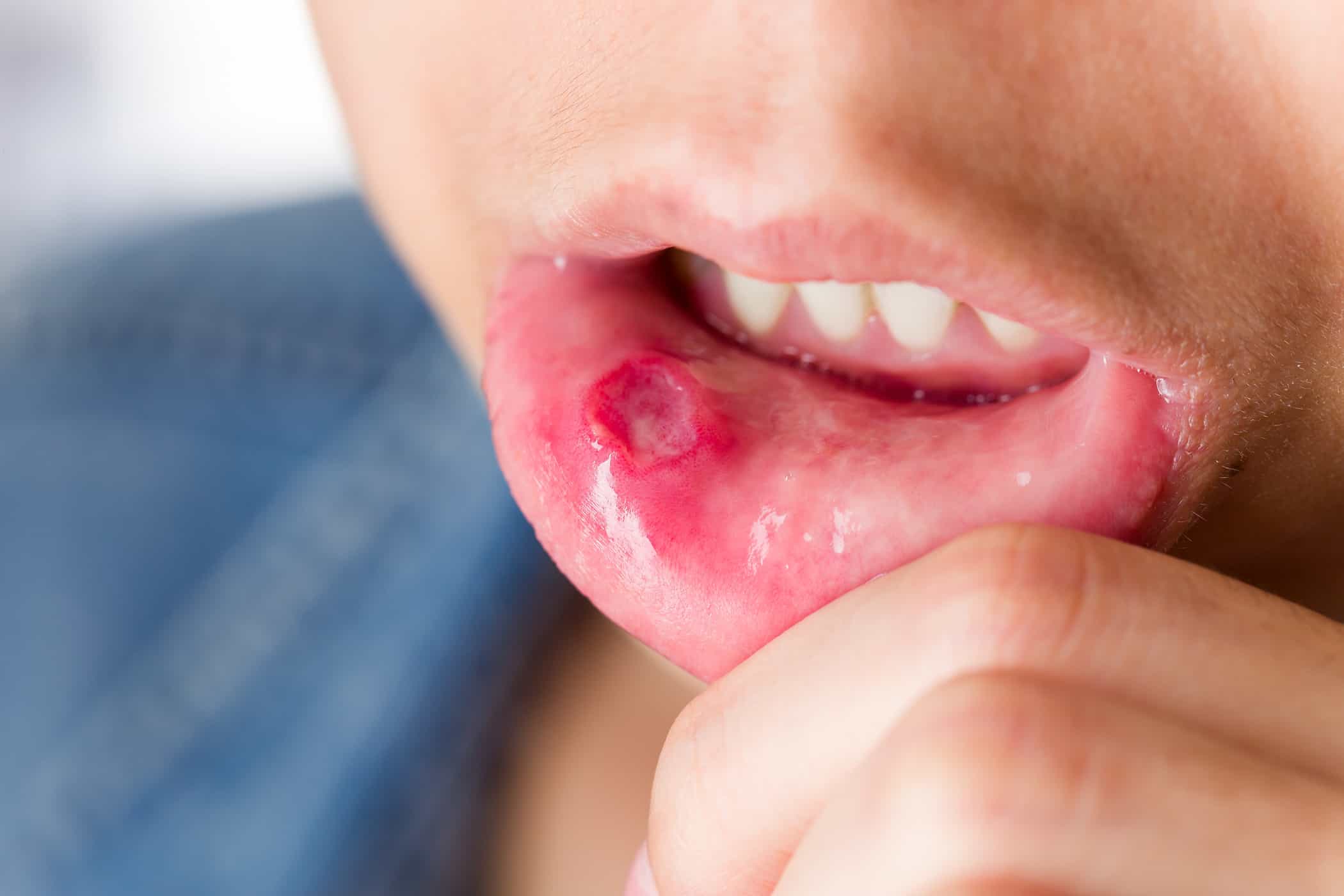 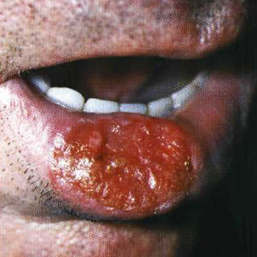 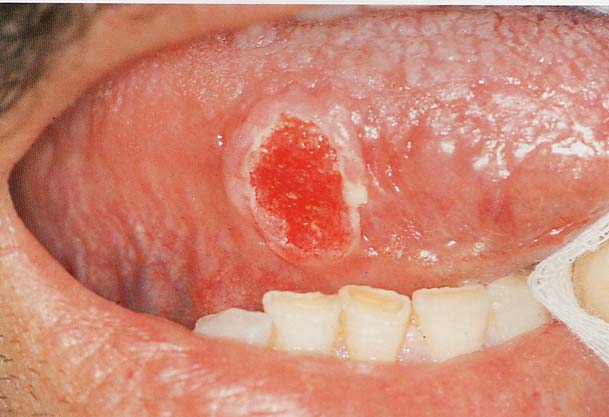 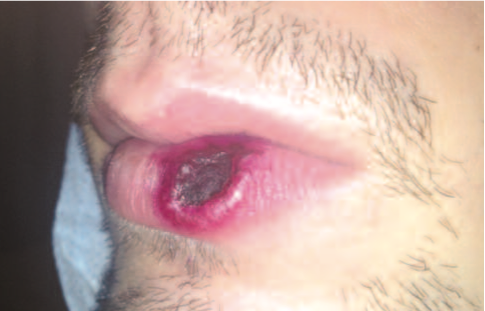 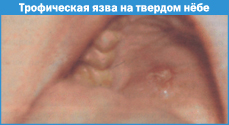 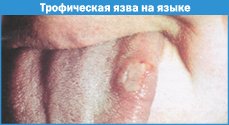 Хроническая механическая травма
Химическая травма
Химическая травма
Физическая травма
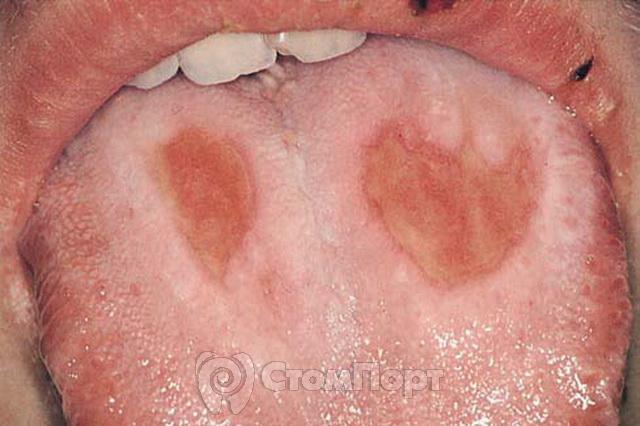 Выводы работы
Список литературы
1. Заболевания слизистой оболочки полости рта и губ / Е.Б. Боровский [и др.]; под ред. Е.Б. Боровского, А.Л. Машкиллейсона. М.: МЕДпресс,2021. С.22-38. 
2. Курякина, Н.В. Терапевтическая стоматология детского возраста / Н.В. Курякина. М.: Медицинская книга, Н.Новгород: Издательство НГМА, 2019. С.523-528.
3. Заболевания слизистой оболочки полости рта / Л.М.Лукиных [и др.]; под ред. Л.М. Лукиных. Н.Новгород: Изд-во Нижнегородской гос.мед. академии,2020. С.20-56. 
4. Горбачева, К.А. Клинико-функциональное состояние органов полости рта у детей, проживающих в районах радиоактивного загрязнения: автореф.дис. ... канд.мед.наук / К.А. Горбачева; Минск.гос.мед.ин-т. Минск,2017. 16 с. 
5.Стоматология детей и подростков / Ральф Е. Мак-Дональд [и др.]; пер. с англ.; под ред. Ральфа Е. Мак-Дональда, Дейвида Р. Эйвери. М.: Медицинское информационное агентство, 2016. С.516-523
6.Экстренная помощь в стоматологии / А.С. Артюшкевич [и др.]; пер. с анг.; под ред. А.С. Артюшкевича, Е.К. Трофимовой. М.: Медицинская литература,2019. С.332-336. 
7. Елизарова, В.М., С.Ю., Дроботько Л.Н. Поражения слизистой оболочки полости рта травматического происхождения / В.М. Елизарова, С.Ю. Страхова, Л.Н. Дроботько // Медицинская помощь. - 2017. - No 2.- С.41-43.
Спасибо за внимание